Do it now activity
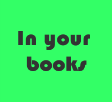 Your new-found skills at creating and
using databases have made you legendary among your 
friends! Now one of your friends, Jasmine, has emailed
you, to ask a favour. She wants you to help her set up a 
database of all her friends, so she remembers to send them
birthday cards

Read the email to find out what she wants your help with
Learning
AIM
Demonstrate your understanding of this terms work on databases
Learning
objectives
Create a database
Create tables
Create queries
Create reports
Learning
objectives
Create a database
Create tables


Create queries
Create reports
By the end of the lesson
Learning
objectives
Create a database
Create tables


Create queries
Create reports
Assessment task
Read Jasmine's email carefully before you begin. Open L6 Assessment email  to see the email.
Open a database and save it as Unit 7.5 Unit assessment in your folder Unit 7.5 – Murder Most Horrid.
Open L6 assessment database, the Friends database.
FiltersData
Queries
DatabaseReports
Interrogate
[Speaker Notes: New learning]
Learning
objectives
Create a database
Create tables


Create queries
Create reports
Assessment task
Read the email instructions  carefully, so that you understand exactly what you have to do. Highlight any instructions that you have been given.
Work through each task completely before moving on to the next. The tasks have to be done in the correct order.
Remember you can use the 'Help' function; this is located on the toolbar at the top of the screen.
Make sure that your name is on all the printouts that you produce.
If you have time, check back through all your answers.
If you think you're getting stuck, just slow down. Take a deep breath and remember what you've learnt in this unit. You have all the skills you need to complete this activity successfully!
.
FiltersData
Queries
DatabaseReports
Interrogate
[Speaker Notes: New learning]
Learning
objectives
Create a database
Create tables


Create queries
Create reports
Check your progress